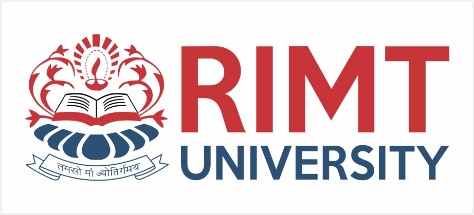 Database Management System/BTCS-2405
Course Name: B.Tech CSE Semester:4th
Prepared by: Dr. Ashish Oberoi
education for life                   www.rimt.ac.in
Department of Computer Science & Engineering
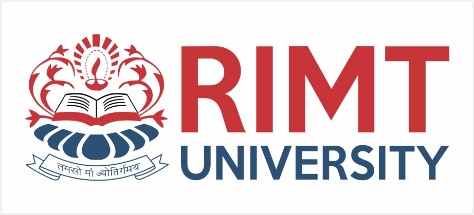 Topics:-Lock in DBMS
education for life                       www.rimt.ac.in
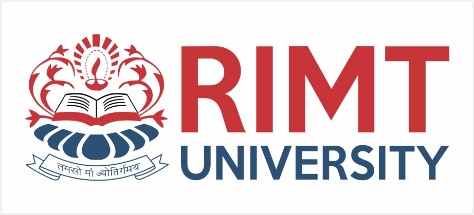 INTROUCTION
A lock is defined as a data variable associated with a single data item
A database lock is used to “lock” some data in a database so that only one database user/session may update that particular data.
A lock is a variable associated with a data item that describes the status of the item with respect to possible operations that can be applied to it
education for life                       www.rimt.ac.in
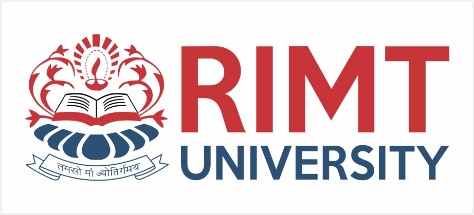 TYPES
Shared Lock:-
Known as Read only lock.
Data items can only read the transaction.
Multiple transaction can hold the shared lock.
Multiple transaction can read the data items simultaneously.
Denoted by Lock- S(A)
education for life                       www.rimt.ac.in
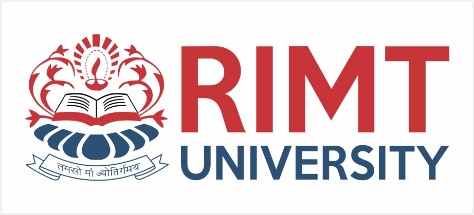 TYPES
Exclusive Lock:-
Known as Read/Write lock.
Only one transaction can apply the exclusive lock.
No multiple transaction can update the data simultaneously.
Denoted by Lock- X(A)
education for life                       www.rimt.ac.in
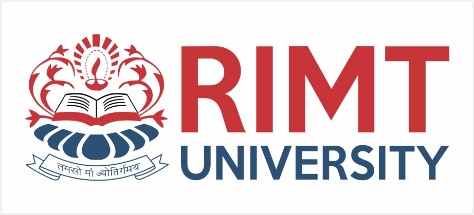 COMPATIBLE MATRIX
LOCK- S
LOCK- X
LOCK- S
LOCK- X
education for life                       www.rimt.ac.in
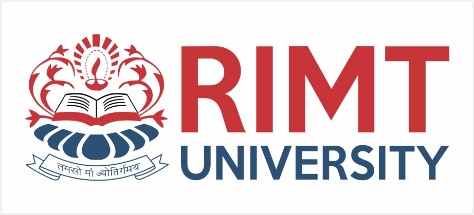 EXAMPLE:-
Lock-S(A);
Read (A);
Unlock(A);
Lock- S(B);
Read(B);
Unlock(B);
Display (A+B);
education for life                       www.rimt.ac.in